Unified Modeling Language UML
Presented By
Dr. Monika Patel
Asst. Professor Computer Dept Durga Mahavidyalaya Raipur(CG)
1
UML
The Computer programming languages is continuously being developed during last thirty years, and for last decade one particular concept in programming is not only stabilized but also is considered extremely advanced i.e. Object Oriented Programming ( OOP). 
The three leading Computer scientists – Grady Booch, Jim Rumbaugh and Ivar Jacobson developed a new system for OO design. This new system is known as UML: Unified Modeling Language
UML has many components to graphically model different aspects of an entire software system
UML Class Diagrams correspond to E-R Diagram, but several differences.
2
Summary of UML Class Diagram Notation
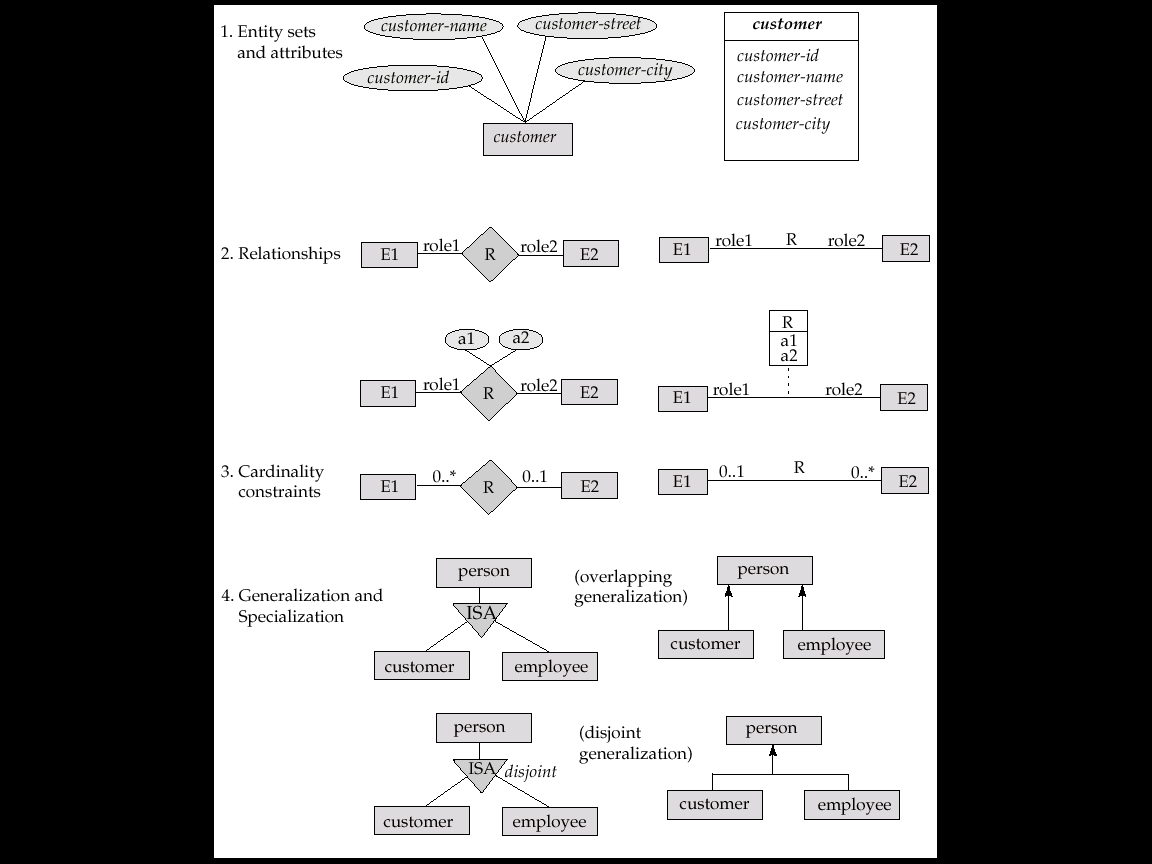 3
UML Class Diagrams (Contd.)
Entity sets are shown as boxes, and attributes are shown within  the box, rather than as separate ellipses in E-R diagrams.
Binary relationship sets are represented in UML by just drawing a line connecting the entity sets. The relationship set name is written adjacent to the line.  
The role played by an entity set in a relationship set may also be specified by writing the role name on the line, adjacent to the entity set. 
The relationship set name may alternatively be written in a box, along with attributes of the relationship set, and the box is connected, using a dotted line, to the line depicting the  relationship set.
 Non-binary relationships cannot be directly represented in UML -- they have to be converted to binary relationships.
4
UML Class Diagram Notation (Cont.)
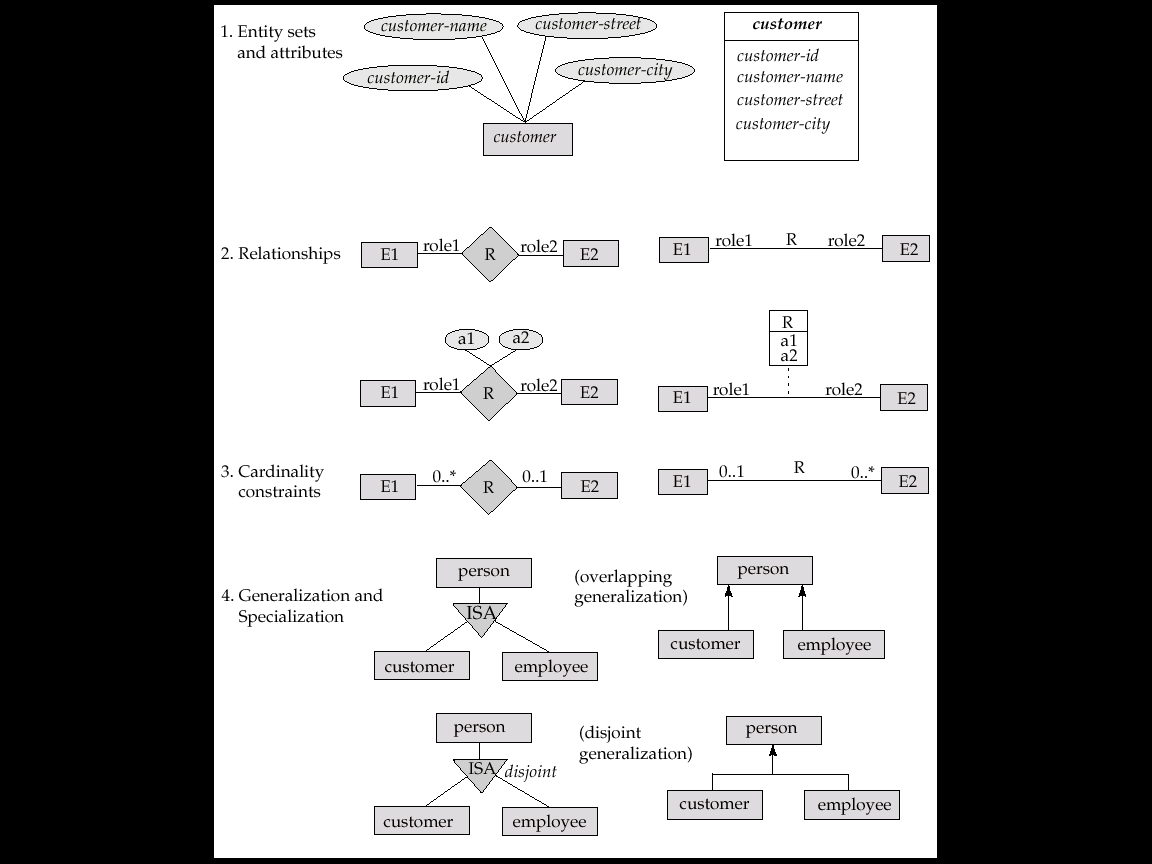 *Note reversal of position in cardinality constraint depiction
5
UML Class Diagrams (Contd.)
Cardinality constraints are specified in the form l..h,  where l denotes the minimum and h the maximum number of relationships an entity can participate in.
Beware: the positioning of the constraints is exactly the reverse of the positioning of constraints in E-R diagrams.
The constraint 0..* on the E2 side and 0..1 on the E1 side means that each E2 entity can participate in at most one relationship, whereas each E1 entity can participate in many relationships; in other words, the relationship is many to one from E2 to E1.
Single values, such as 1 or * may be written on edges; The single value 1 on an edge is treated as equivalent to 1..1, while * is equivalent to 0..*.
6
UML Class Diagrams (Contd.)
Entity sets are shown as boxes, and attributes are shown within  the box, rather than as separate ellipses in E-R diagrams.
Binary relationship sets are represented in UML by just drawing a line connecting the entity sets. The relationship set name is written adjacent to the line.  
The role played by an entity set in a relationship set may also be specified by writing the role name on the line, adjacent to the entity set. 
The relationship set name may alternatively be written in a box, along with attributes of the relationship set, and the box is connected, using a dotted line, to the line depicting the  relationship set.
 Non-binary relationships cannot be directly represented in UML -- they have to be converted to binary relationships.
7
UML Diagram
8
E.R diagram/UML diagram
1.1
0.*
9
UML Class Diagram Notation (Cont.)
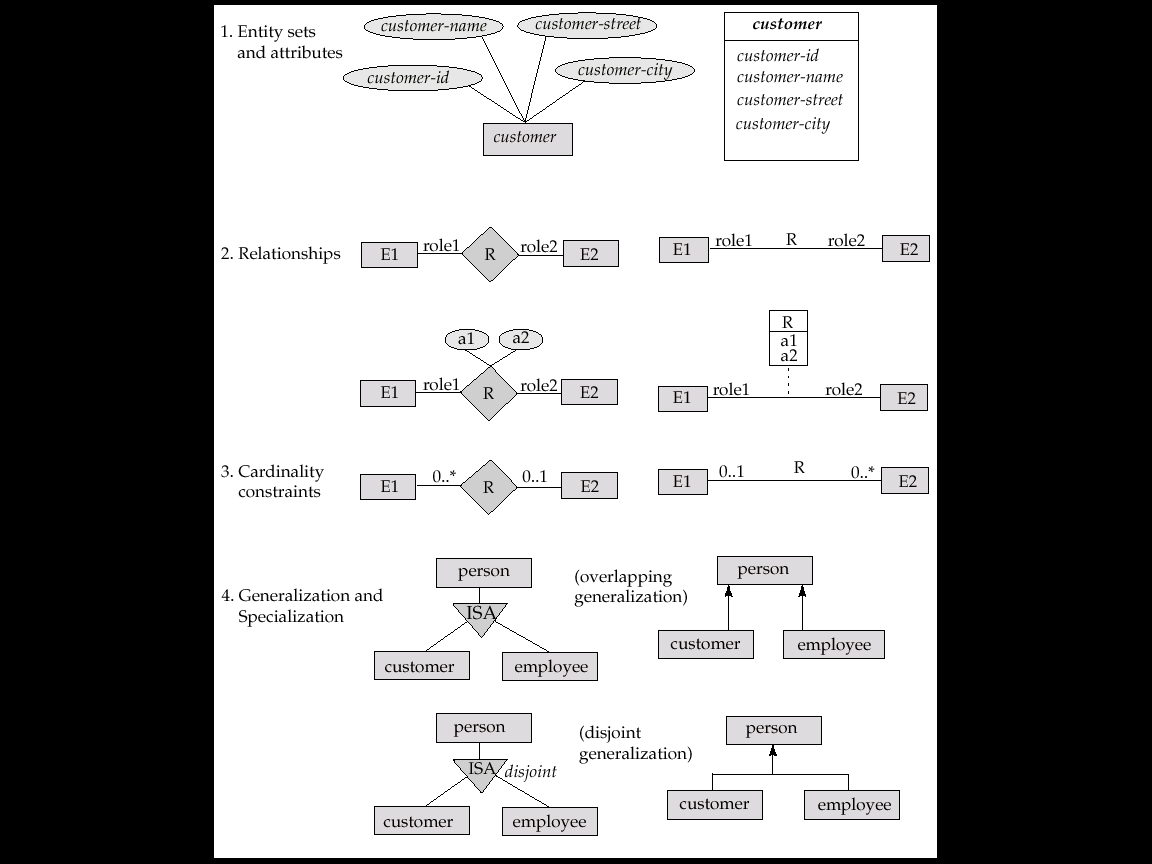 *Note reversal of position in cardinality constraint depiction
10
UML
11